ILC physics case
LHC 8->14 TeV 300 fb-1, 3 ab-1
ILC 235 ->500 GeV 1 ab-1
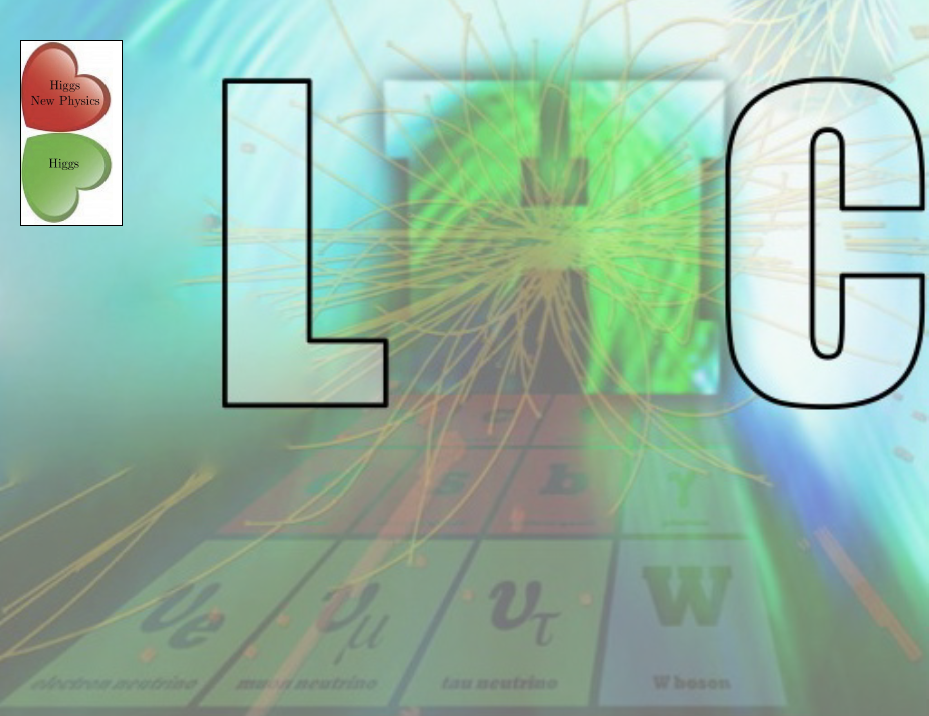 Altarelli 2009
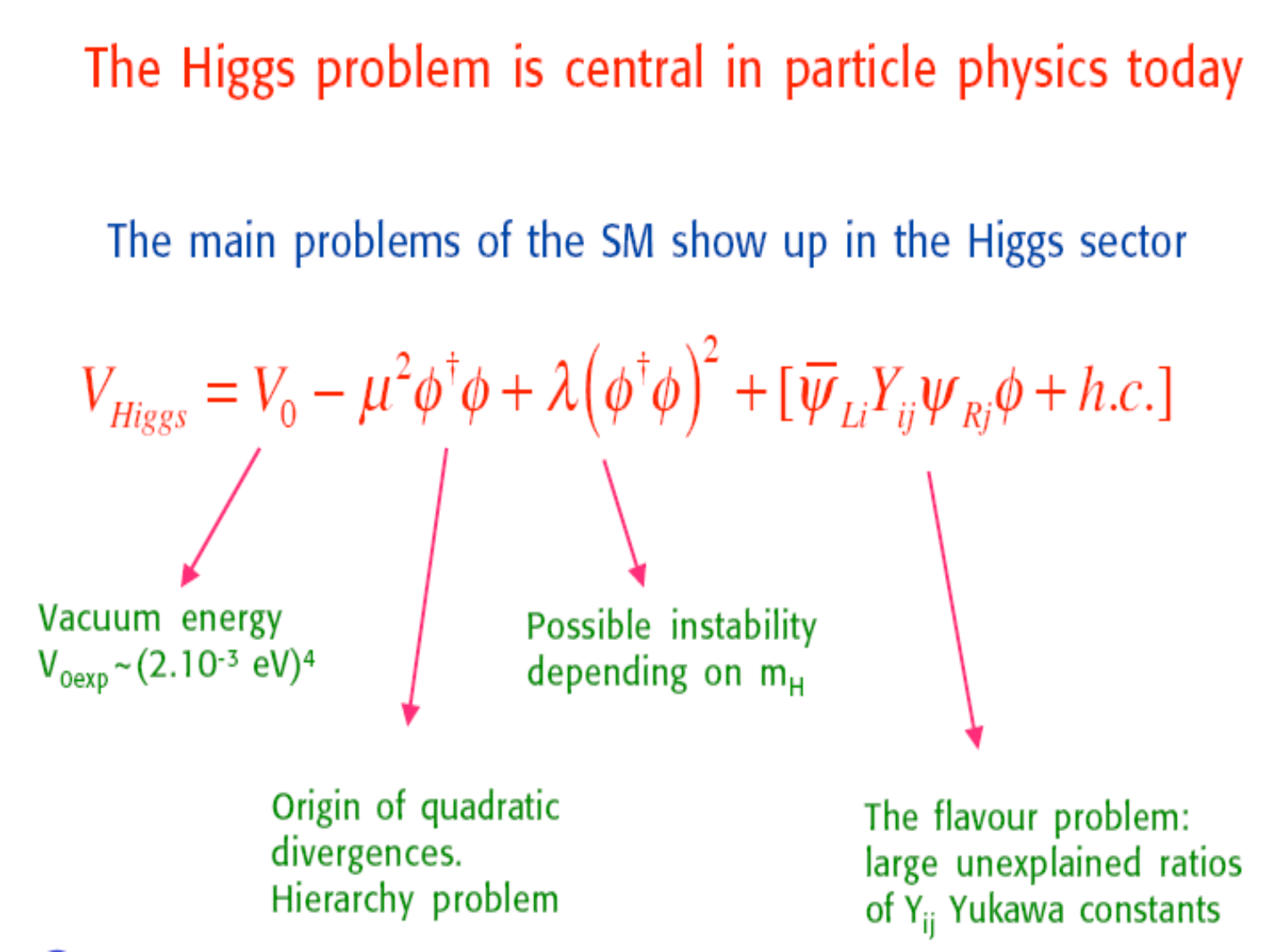 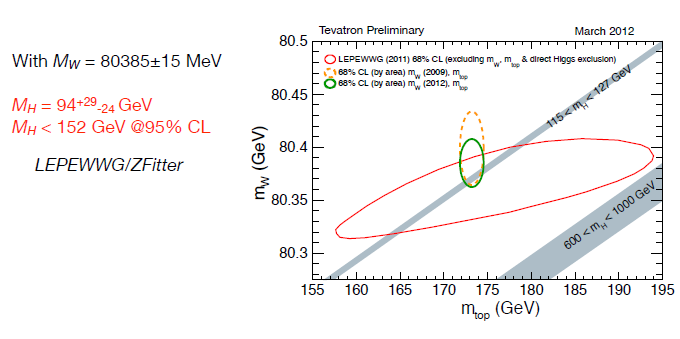 Vacuum stability
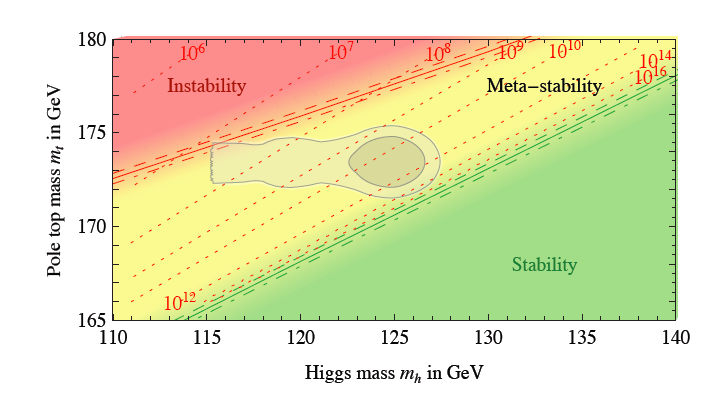 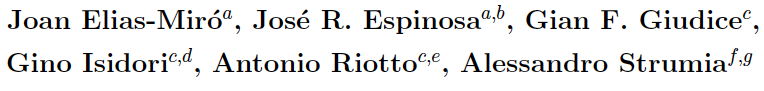 Expected ILC luminosity at 500 GeV : 2.1034 cm-2s-1 (Reference Design Report, 8/2007)
Scale it down for 235 GeV : x(235/500)2    L=0.44 1034 cm-2s-1 
In 107 s : 44 evts/fb
Cross-section for Higgs production : 0.5 pb
-> production of 22 000 Higgs/year

At LHC 7 TeV: 10pb (3 106 in 300 fb-1)
At LHC 14 TeV : 50 pb
https://twiki.cern.ch/twiki/bin/view/LHCPhysics/CrossSections
Production
LHC
ILC
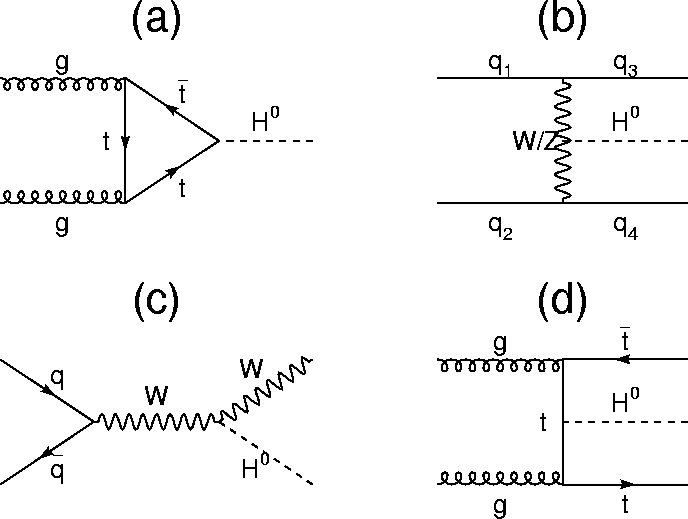 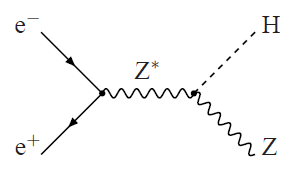 50% QCD radiative corrections
Structure functions
Couplings to bosons and fermions
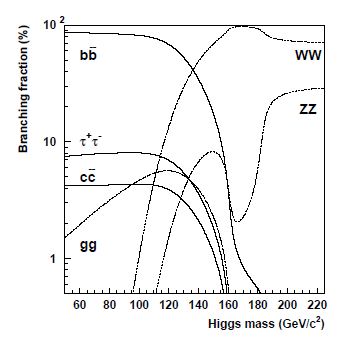 Branching ratios
Most decay modes are accessible in the case of a 125GeV Higgs
Production at LHC
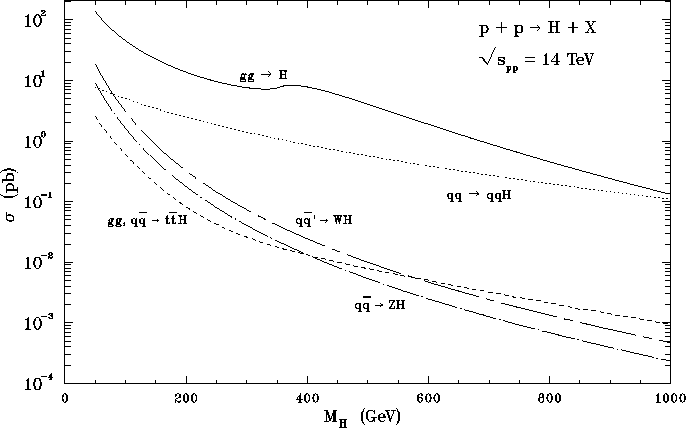 50 pb at 14 TeV (150 M Higgs dans 3 ab-1, ~1000 en 4µ 
15 pb at 8 TeV
Decay of a 125 GeV Higgs
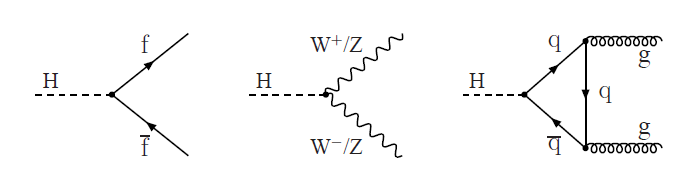 At LHC, production involves various couplings to fermions and bosons
At ILC, near threshold for HZ, the cross-section is maximal and the kinematics gives well separated jets, optimal for making full use of the statistics. s ~ 0.5 pb.
UNCERTAINTIES ON THE HIGGS COUPLINGS
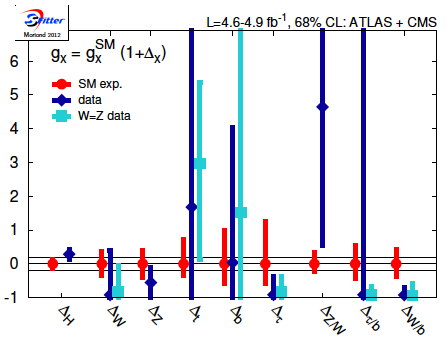 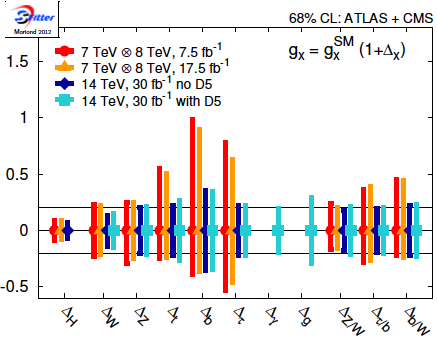 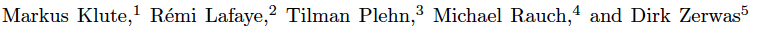 1205.2699
Not possible to establish whether the higgs is standard  with a high precison!
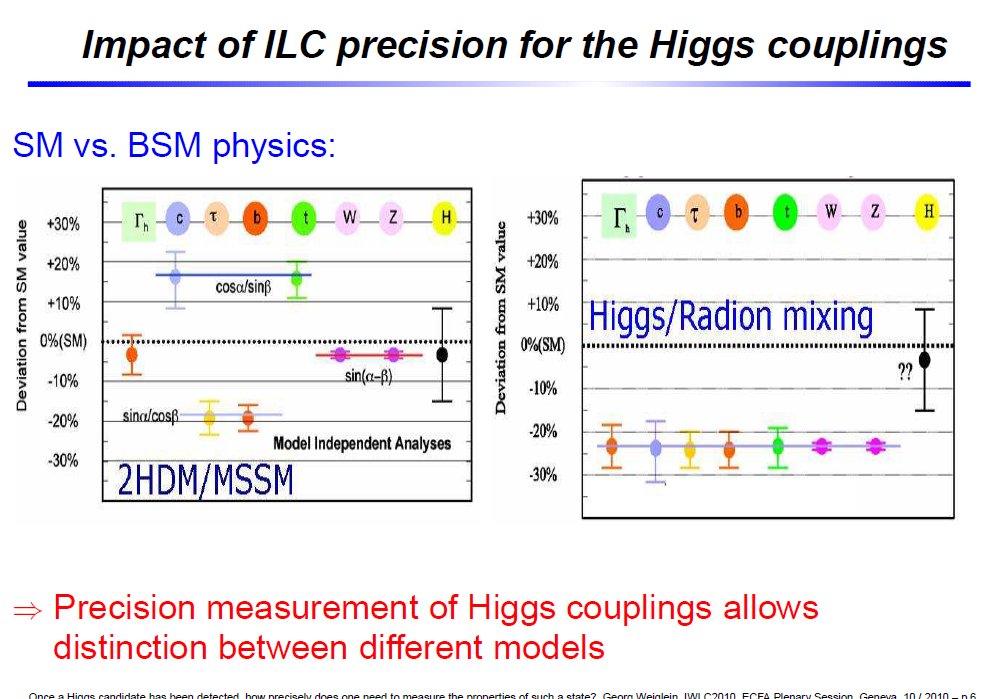 Historique/Organisation
1991 Sariselkä : premier workshop Linear Collider (Physique et détecteur)
1992 Garmisch-Partenkirschen. TPC
1996 Conceptual Design Report. MPGD TPC
2002 (EPS Budapest) recommandation de l’ECFA
Workshops organisés par Saclay et IN2P3: St Malo 2002 et Paris 2004
Création du GDE (Global Design Effort) en 2005 (http://linearcollider.org)
Reference Design Report (Physics, Machine and Detector) in2007
Technical Progress Report (Machine) 2011
Detector Baseline Documents d’ILD et SiD (pour la fin 2012)
Historique/Organisation
Français (IN2P3 et Irfu) réunis dans SOCLE (séminaire orienté vers un collisionneur à électrons, Physique et détecteurs)
R&D à Saclay : TPC et MAPs
R&D à l’IN2P3: Calorimètre EM SiW, Calo hadronique (GRPC à Lyon, Micromegas à Annecy), MAPS à Strasbourg. 
Arrêt de la R&D Si strips à Paris
2 proto-collaborations (‘concepts’): ILD et SiD
Revue des concepts par l’IDAG – Revue des R&D en Europe par un comité ECFA (Y. Karyotakis).
Detector Baseline Document pour la fin de l’année 2012
Input to Strategy Group : Krakow, 10-12 septembre 2012